Search Engine Architecture
Information Retrieval (in Practice)
Search Engine Architecture
A software architecture consists of software components, the interfaces provided by those components, and the relationships between them
describes a system at a particular level of abstraction
Architecture of a search engine determined by 2 requirements
effectiveness (quality of results) and 
efficiency (response time and throughput)
Indexing Process
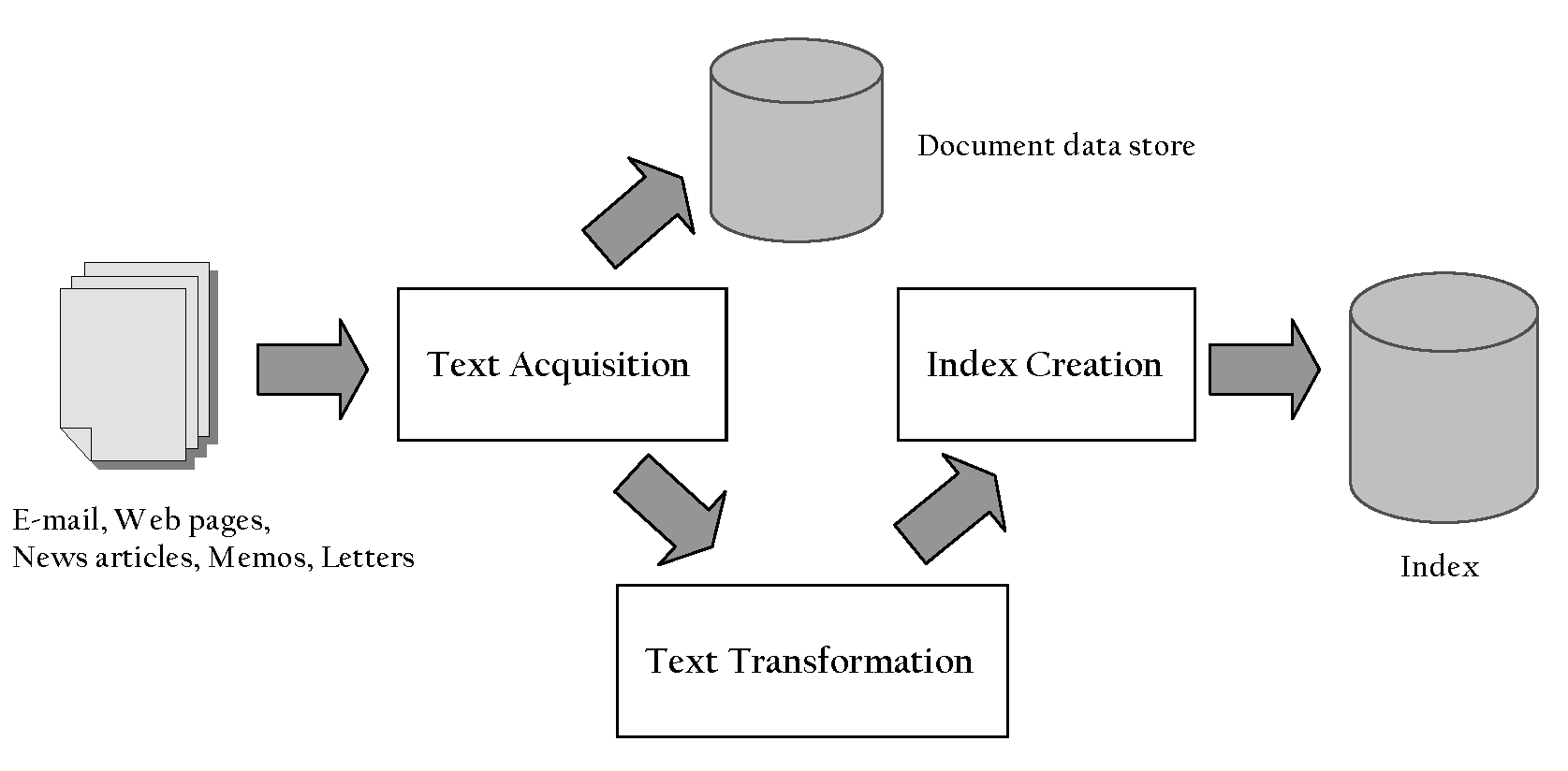 Indexing Process
Text acquisition
identifies and stores documents for indexing
Text transformation
transforms documents into index terms or features
Index creation
takes index terms and creates data structures (indexes) to support fast searching
Query Process
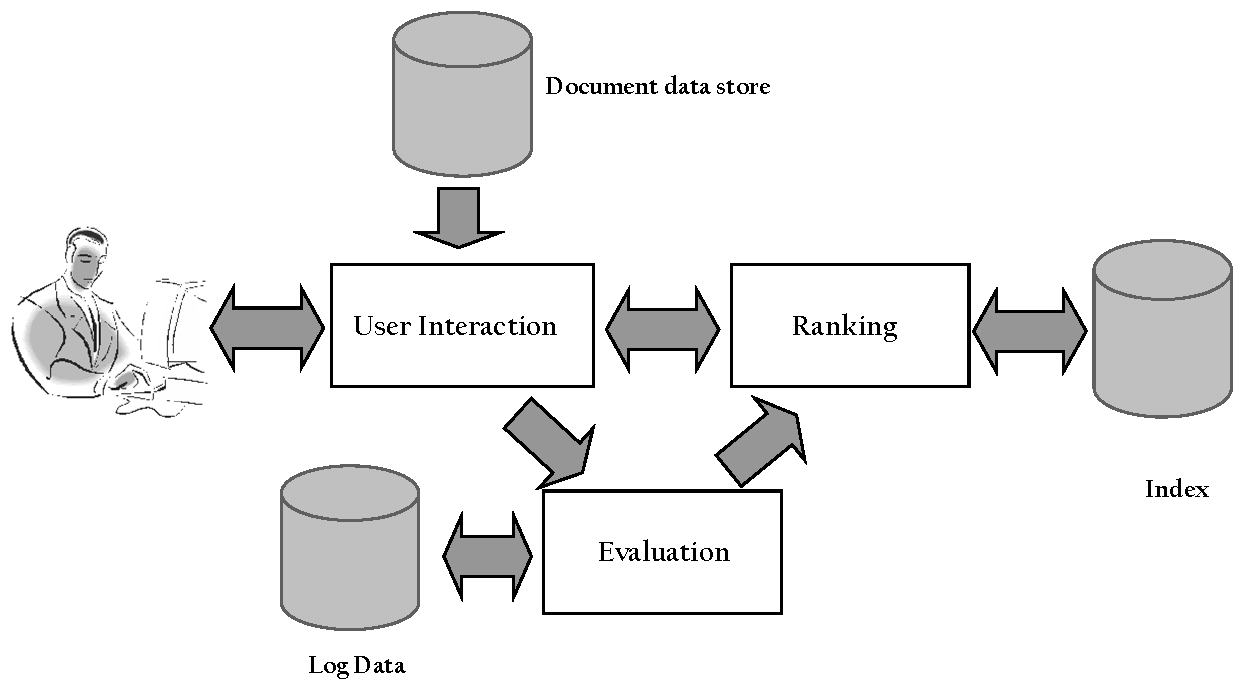 Query Process
User interaction
supports creation and refinement of query, display of results
Ranking
uses query and indexes to generate ranked list of documents
Evaluation
monitors and measures effectiveness and efficiency (primarily offline)
Details: Text Acquisition
Crawler
Identifies and acquires documents for search engine
Many types – web, enterprise, desktop
Web crawlers follow links to find documents
Must efficiently find huge numbers of web pages (coverage) and keep them up-to-date (freshness)
Single site crawlers for site search
Topical or focused crawlers for vertical search
Document crawlers for enterprise and desktop search
Follow links and scan directories
Text Acquisition: Feeds & Conversion
Feeds 
Real-time streams of documents
e.g., web feeds for news, blogs, video, radio, tv
RSS is common standard
RSS “reader” can provide new XML documents to search engine
Conversion
Convert variety of documents into a consistent text plus metadata format
e.g. HTML, XML, Word, PDF, etc. → XML
Convert text encoding for different languages
Using a Unicode standard like UTF-8
Text Acquisition: Document Storage
Stores text, metadata, and other related content for documents 
Metadata is information about document such as type and creation date
Other content includes links, anchor text
Provides fast access to document contents for search engine components
e.g. result list generation
Could use relational database system 
More typically, a simpler, more efficient storage system is used due to huge numbers of documents
Text Transformation: Parser
Processing the sequence of text tokens in the document to recognize structural elements
e.g., titles, links, headings, etc.
Tokenizer recognizes “words” in the text
must consider issues like capitalization, hyphens, apostrophes, non-alpha characters, separators
Markup languages such as HTML, XML often used to specify structure
Tags used to specify document elements
E.g., <h2> Overview </h2>
Document parser uses syntax of markup language (or other formatting) to identify structure
Text Transformation: Stop Words
Stopping
Remove common words
e.g., “and”, “or”, “the”, “in”
Some impact on efficiency and effectiveness
Can be a problem for some queries
Stemming
Group words derived from a common stem
e.g., “computer”, “computers”, “computing”, “compute”
Usually effective, but not for all queries
Benefits vary for different languages
Text Transformation: Link Analysis
Makes use of links and anchor text in web pages
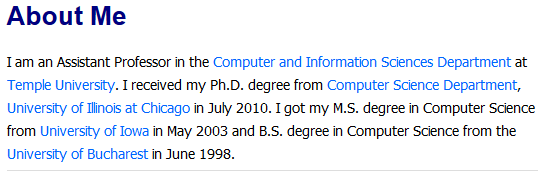 <a href="https://cis.temple.edu">Computer and Information Sciences Department </a>
Text Transformation: Link Analysis
Link analysis identifies popularity and community information
e.g., PageRank
Anchor text can significantly enhance the representation of pages pointed to by links
Significant impact on web search
Less importance in other applications
Text Transformation: Information Extraction
Information Extraction
Identify classes of index terms that are important for some applications
e.g., named entity recognizers identify classes such as people, locations, companies, dates.
Classifier
Identifies class-related metadata for documents
i.e., assigns labels to documents
e.g., topics, reading levels, sentiment, genre
Use depends on application
Index Creation
Document Statistics
Gathers counts and positions of words and other features
Used in ranking algorithm
Weighting
Computes weights for index terms
Used in ranking algorithm
e.g., tf.idf weight
Combination of term frequency in document and inverse document frequency in the collection
Index Creation: Inversion
Core of indexing process
Converts document-term information to term-document for indexing
Difficult for very large numbers of documents
Format of inverted file is designed for fast query processing
Must also handle updates
Compression used for efficiency
Index Creation: The Problem
Very large document collections
Question: How does Google search 30 trillion web pages, 100 billion times a month?
One index on one computer?
Slow response
Solution: parallel and distributed computing
Google: thousands of computers
Index Creation: Distribution
Index Distribution
Distributes indexes across multiple computers and/or multiple sites
Essential for fast query processing with large numbers of documents
Many variations
Document distribution, term distribution, replication
P2P and distributed IR involve search across multiple sites
User Interaction
Query input
Provides interface and parser for query language
Most web queries are very simple, other applications may use forms
Query language used to describe more complex queries and results of query transformation
e.g., Boolean queries, Indri and Galago query languages
 similar to SQL language used in database applications
IR query languages also allow content and structure specifications, but focus on content
User Interaction: Query Transformation
Query transformation
Improves initial query, both before and after initial search
Includes text transformation techniques used for documents
Spell checking and query suggestion provide alternatives to original query
Query expansion and relevance feedback modify the original query with additional terms
Query Suggestions for “relevance feedback algorithms”
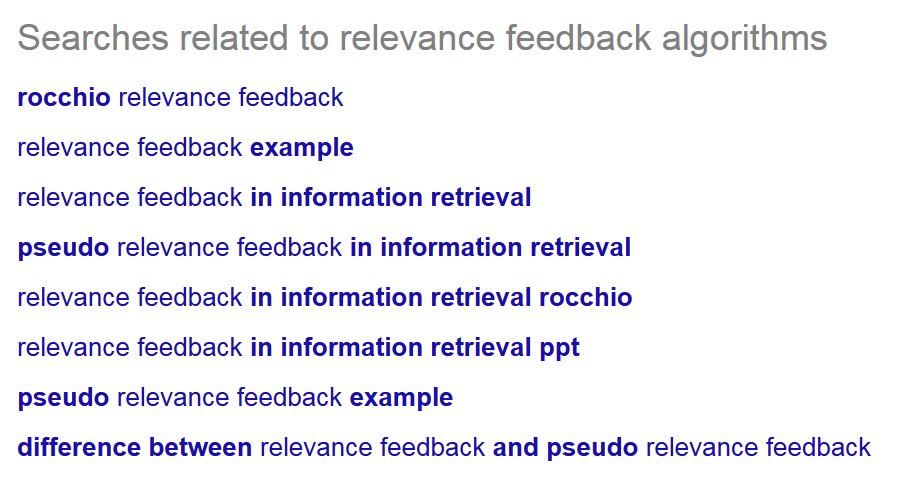 User Interaction: Query Expansion
Example Methods
Finding synonyms of words 
Finding all the various morphological forms of words
Searching for the synonyms and morphological forms as well
User Interaction: Relevance Feedback
Explicit Feedback – a user indicates the relevance of a document retrieved for a query

Implicit Feedback - inferred from user behavior
Selected documents 
Duration of time spent viewing a document, or
Page browsing or scrolling actions

Blind Feedback – automates the manual part of relevance feedback.
User Interaction: Output
Constructs the display of ranked documents for a query
Generates snippets to show how queries match documents
Highlights important words and passages
Retrieves appropriate advertising in many applications
May provide clustering and other visualization tools
Ranking
Scoring
Calculates scores for documents using a ranking algorithm
Core component of search engine
Basic form of score is  qi di 
qi and di are query and document term weights for term i
Many variations of ranking algorithms and retrieval models
The core research area in IR.
Ranking
Performance optimization
Designing ranking algorithms for efficient processing
Term-at-a time vs. document-at-a-time processing
Safe vs. unsafe optimizations
Distribution
Processing queries in a distributed environment
Query broker distributes queries and assembles results
Caching is a form of distributed searching
Ranking: Distribution
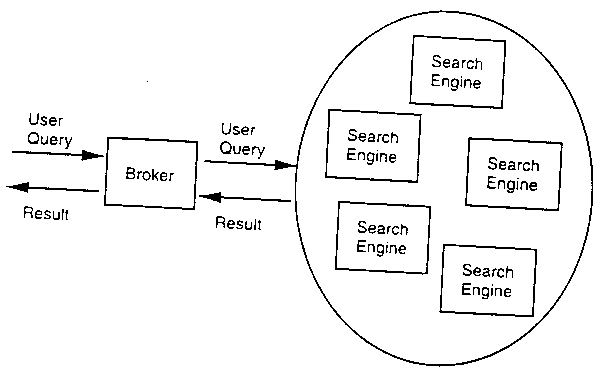 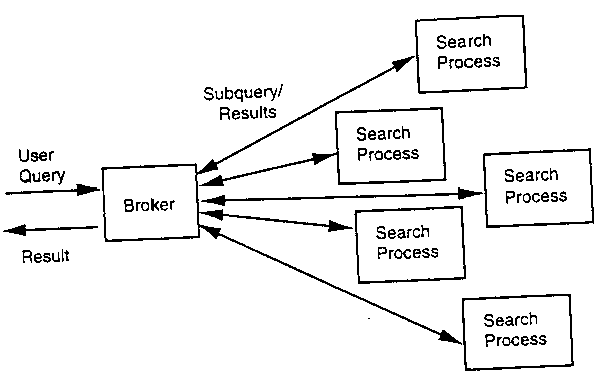 Evaluation
Logging
Logging user queries and interaction is crucial for improving search effectiveness and efficiency
Query logs and clickthrough data used for query suggestion, spell checking, query caching, ranking, advertising search, and other components
Ranking analysis
Measuring and tuning ranking effectiveness
Performance analysis
Measuring and tuning system efficiency
How Does It Really Work?
This course explains these components of a search engine in more detail
Often many possible approaches and techniques for a given component
Focus is on the most important alternatives
explain a small number of approaches in detail rather than many approaches
Alternatives described in references